What do you look forward to doing once Lockdown is lifted?
What do you look forward to doing once lockdown is lifted?
Local estate agents, Langford-Rae are running an Art competition. To enter they would like you  to draw a picture or make a piece of art showing what you are most looking forward to doing once the lockdown is lifted. Entries should be on A4 size card/paper and in landscape format.

To submit your  entry you will need to ask a parent/guardian to take a photo of  your  finished artwork and ask them to email it to chelsfield@langford-rae.co.uk with your name ,age and school. All entries need to be submitted before 5 pm, Sunday 24th May 

 The winning artwork will be published on their  website and  displayed at a later date in the Chelsfield Land-Rae  office window. The overall winner will also receive a Hobbycraft gift voucher worth £25.00.

See full terms and conditions in separate pdf link
Art 
Competition
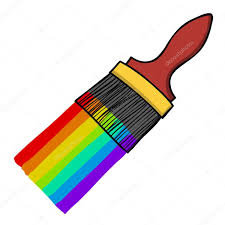